ADA, FMLA, and COBRA – The Three-Headed Monster
Janet Goldberg McEnery, Shareholder
Stearns Weaver Miller Weissler, Alahadeff & Sitterson, P.A.
83rd Annual FPHRA 
July 24, 2019
PLAN FOR TODAY
The Americans with Disabilities Act (“ADA”)

The Family and Medical Leave Act (“FMLA”)

Consolidated Omnibus Budget Reconciliation Act of 1985 (“COBRA”)
2
AMERICANS WITH DISABILITIES ACT
Federal Law since 1990.

A disability is defined as an impairment that substantially limits a major life activity.

Employers are prohibited from discriminating against prospective or actual employees on the basis of a disability.
3
AMERICANS WITH DISABILITIES ACT
Requires reasonable accommodations to allow performance of essential job functions.

Unless accommodations are an undue hardship on business operations.

Must engage in the interactive process.
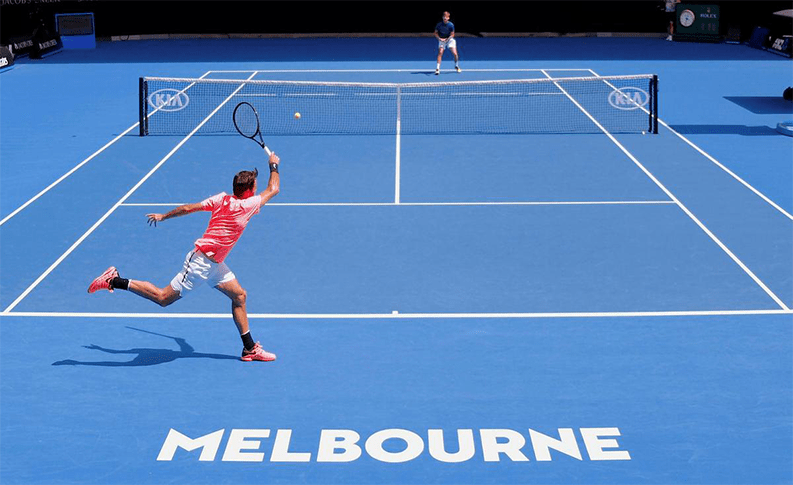 4
AMERICANS WITH DISABILITIES ACT
Two important points:

See something; say something!

“How can I/we assist you in ……. ”

Performing your job to your department’s expectations?

Coming to work on time?

Improving your attendance?

Properly performing your job?
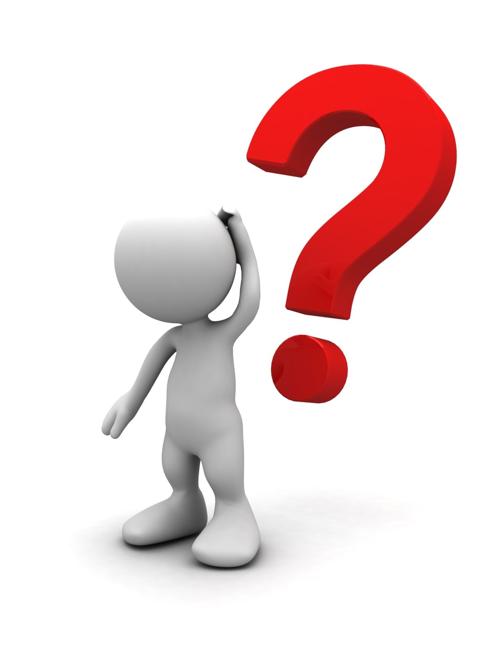 5
AMERICANS WITH DISABILITIES ACT
What is meant by engaging in the Interactive Process?

Identify precise limitations.

Have a clear and accurate understanding of “essential functions” of the job.

Explore accommodation options with the employee.

Involve third parties, e.g. employee’s physician, job accommodation network, H.R.
6
AMERICANS WITH DISABILITIES ACT
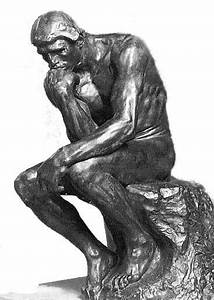 The problem: Long-Term Leaves

Is allowing an employee to be absent from work a reasonable accommodation that would allow an employee to do his/her job while at work?  How so?
7
AMERICANS WITH DISABILITIES ACT
The problem: Long-Term Leaves

Does the leave help the employee recuperate or does the leave hide the symptoms? 

Does the leave allow the employee to return to work?

Is the employee requesting an indefinite leave?
8
AMERICANS WITH DISABILITIES ACT
The Problem: Inflexible Leave Policies

Probationary Leave Policies

Maximum Leave Policies (termination 
      after FMLA runs out)

Point System

“100% healed” Return to work policies

When is “enough leave” enough?
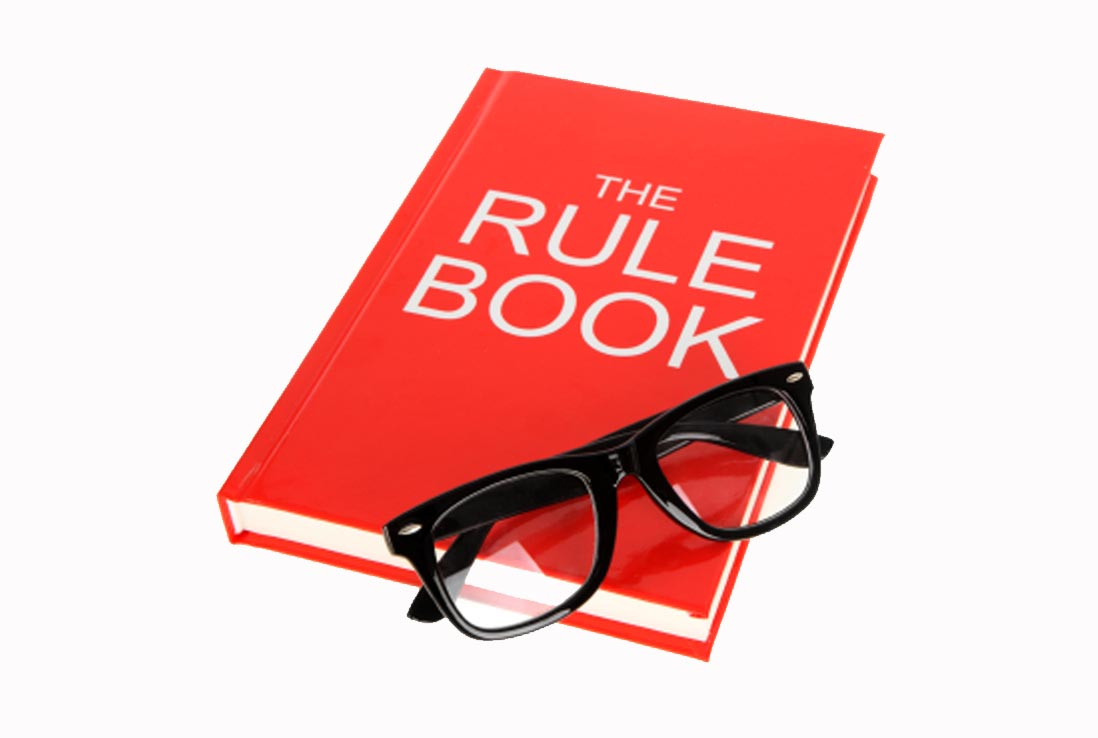 9
AMERICANS WITH DISABILITIES ACT
The Problem: Job Reassignment (and job performance)

Do employees with disabilities get a preference over non-disabled employees?

_____Yes       ______ Maybe?
10
EEOC v. ST. JOSEPH’S HOSPITAL, 2016 WL 7131479 (11th Cir. 2016)
A nurse had spinal stenosis which required that she use a cane for support. She worked in the psychiatric ward. The Hospital offered the nurse 30 days to apply for other positions and waived its prohibition against allowing employees with discipline to transfer.

The nurse applied to 7 positions and was able to show she was minimally qualified for 3 of those. The Hospital hired better qualified applicants for all 3 positions.
11
EEOC v. ST. JOSEPH’S HOSPITAL, 2016 WL 7131479 (11th Cir. 2016)
What is the standard?


Is it giving the employee the opportunity to compete sufficient to meet the employer’s obligation? Or does the employee get a mandatory preference?
12
BEST PRACTICES
Accommodation requested: ____________________

Provide the reason you need the accommodation you are requesting: _________________________

Describe what limitation, if any, is interfering with your ability to perform your job or access an employment benefit: _______________________
13
BEST PRACTICES
Describe how the accommodation requested will help you perform your job or access an employment benefit: ___________________________


Provide any additional information you think we should be aware of or which is relevant to your request: ____________________________
14
BEFORE WE LEAVE THE ADA
Communication Problems:

Not realizing that a request for accommodation has been made.

Failing to recognize that the ADA is separate from the FMLA.

Permitting front-line supervisors to decide accommodation issues.
15
BEFORE WE LEAVE THE ADA: OTHER ISSUES
Not adequately documenting the ADA process.

Failing to “try, try and try again”.

Not checking in with the employee and supervisor after the accommodation has been made to make sure it’s working.
16
FAMILY AND MEDICAL LEAVE ACT
Public agencies (including a local, state or federal government agency) regardless of the number of employees, must grant unpaid, job-protected leave for certain specified reasons to eligible employees.

Who is an eligible employee?
17
FAMILY AND MEDICAL LEAVE ACT
Worked at least 1,250 hours of service during the 12 months immediately preceding the start of the leave; and

Worked at least 12 months (need not be consecutive; but do not count a break in service of 7 years or more, with two exceptions); and

Is employed at a worksite where 50 or more employees are employed by the employer within 75 miles.
18
FAMILY AND MEDICAL LEAVE ACT
FMLA allows eligible employees of covered employers to take up to 12 workweeks of job-protected leave in a 12-month period for the following:

Birth of a son or daughter, and to care for the newborn child;

The placement with the employee of a son or daughter for adoption or foster care;
19
FAMILY AND MEDICAL LEAVE ACT
To care for the employee’s immediate family member (i.e., spouse, child, or parent) with a serious health condition;

When a serious health condition makes the employee unable to perform the functions of his or her job;

Qualifying Exigency; and

Military caregiver leave (26 workweeks in single 12-month period).
20
FAMILY AND MEDICAL LEAVE ACT
Employees on non-FMLA leave can become FMLA eligible because leave time counts toward 12-month length of service requirement.
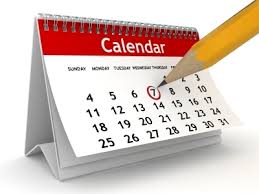 An employee is entitled to job reinstatement upon return from leave, in the same or equivalent position.

The employee retains group health benefits during the leave.
21
FAMILY AND MEDICAL LEAVE ACT
Adoption 

Foster care placement: absences necessary for placement to occur.

“Serious health condition” means an illness, injury, impairment or physical or mental condition that involves inpatient care or continuing treatment by a health care provider.
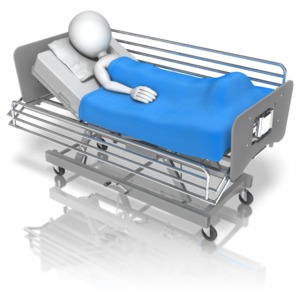 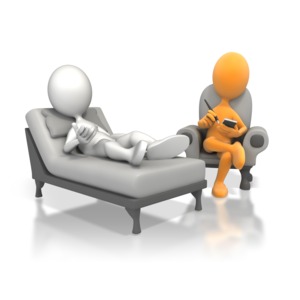 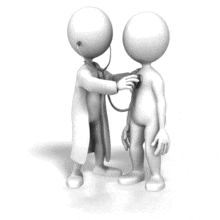 22
FAMILY AND MEDICAL LEAVE ACT
“Continuing treatment” by a health care provider includes one or more of the following:

Incapacity and treatment

Pregnancy or prenatal care

Chronic conditions

Permanent or long-term conditions

Conditions requiring multiple treatments
23
FAMILY AND MEDICAL LEAVE ACT
“Incapacity and treatment”

The employee or immediate family member must be incapacitated for more than three, consecutive, full calendar days, and involve subsequent treatment such as:

Treatment two or more times, within 30 days of the first day of incapacity (absent extenuating circumstances); OR 

Treatment once with continuing regimen.
24
FAMILY AND MEDICAL LEAVE ACT
“Treatment” requires in-person visit to health care provider.


The first (or only) in-person treatment visit must take place within seven days of the first day of incapacity.
25
FAMILY AND MEDICAL LEAVE ACT
“Pregnancy or Prenatal Care”

Any period of incapacity because of pregnancy or prenatal care (even without treatment by a healthcare provider and even if the absence is less than 3 days).

But what about the spouse who wants to stay home with his/her wife whose due date is very soon?
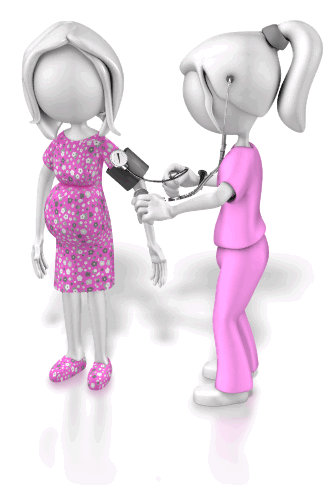 26
FAMILY AND MEDICAL LEAVE ACT
Intermittent leave: 

leave taken in separate blocks of time due to a single qualifying reason  (e.g., 2 hours/week for chemotherapy treatments).

Reduced leave:

leave schedule that reduces an employee’s usual number of hours per workweek or hours per workday.
27
FAMILY AND MEDICAL LEAVE ACT
Must be medically necessary if taken for the serious health condition of the employee or immediate family member, or to care for a covered service member with a serious injury or illness.

Minimum Increments-  Employer accounts for the leave in [quarter hour/hour] increments.
28
FAMILY AND MEDICAL LEAVE ACT
The problem: Authentication and Clarification.

As a general rule, employers may NEVER contact the health care provider.

29 CFR § 825.307(a) – Only a human resources professional, a leave administrator, or a management official --- NOT the employee’s direct supervisor.
29
FLORIDA’S WORKERS COMPENSATION ACT
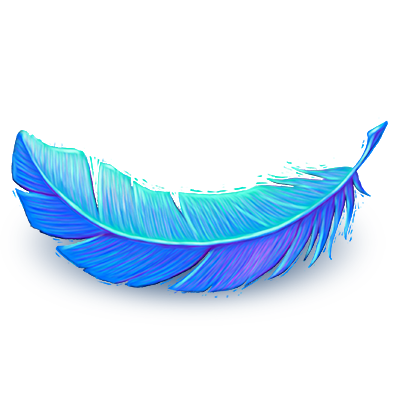 Light Duty Work

Not the same job

 Pay may be less

 Turning down job may affect benefits

 Less physically (mentally) demanding

 Position may be created for employee
30
FLORIDA’S WORKERS COMPENSATION ACT
Modified Duty

Return to same job

Less physically (mentally) demanding

Employee may need to work slower

Employee may need to work shorter hours
31
Consolidated Omnibus Budget Reconciliation Act (“COBRA”)
What is COBRA?

1986 law

Allows an eligible employee and dependents the continued benefits of health insurance if the employee loses his or her job or experiences a reduction of work hours.

Advantage – coverage at group rates; but it is paid for entirely by the employee or dependent.
32
WHAT IS COBRA?
How long do you have health insurance after leaving a job?


Can you get COBRA if you quit?


What is a qualifying event?
33
WHEN COBRA CROSSES PATHS WITH THE FMLA AND/OR THE ADA
Is FMLA a qualifying event for COBRA?


What happens after the 12 weeks of FMLA?
34
WHEN COBRA CROSSES PATHS WITH THE FMLA AND/OR THE ADA
The problem: Effect of Leave of Absence on Benefits Eligibility.

Know your plan’s eligibility provisions.

Does your plan permit coverage during leave?
35
ELIGIBILITY  FOR BENEFITS DURING LEAVE OF ABSENCE
Is it different for different types of leave, e.g., vacation, educational leave, non-FMLA medical leave?

A number of plans require that the employee be an active employee.
36
ELIGIBILITY  FOR BENEFITS DURING LEAVE OF ABSENCE
Does law allow/mandate coverage during leave of absence? (COBRA, FMLA)

Financial risk to employer of extending coverage during leave of absence if insurance  carrier does not agree.
37
LOSS OF ELIGIBILITY DUE TO LEAVE TRIGGERS COBRA
Leave of absence is “reduction in hours” that often results in loss of eligibility (except during FMLA).

Coverage loss occurs effective under plan/policy terms, e.g. end of month or possibly first day of leave.
38
LOSS OF ELIGIBILITY DUE TO LEAVE TRIGGERS COBRA
Employee may continue group health coverage under COBRA (medical, dental, vision, drug, FSA, EAP).


Other coverages stop unless plan gives exception (e.g., life, LTD).
39
COBRA DURING LEAVE OF ABSENCE
Notify COBRA administrator to trigger COBRA notice/forms.

If an employee loses coverage during leave and then returns to full time work, generally treated as rehire for eligibility purposes.
40
ELIGIBILITY FOR GROUP HEALTH COVERAGE CONTINUES DURING FMLA LEAVE
FMLA provides specific exception to general plan eligibility provision that avoids COBRA trigger.

Employer must maintain group health plan coverage for the duration of FMLA leave under the same conditions as if the employee had been continuously employed.
41
OTHER COVERAGES NOT REQUIRED TO CONTINUE DURING FMLA LEAVE
FMLA does not require continuing eligibility for other insurance-type benefits such as life, AD&D, LTD, voluntary benefits, DCAP.

Many plans maintain other coverages for administrative simplicity and to avoid issues on re-enrollment.
42
CONTINUE COVERAGE DURING FMLA FOR HOW LONG?
Continue group health coverage during FMLA leave until:

Leave is exhausted (12/26 weeks).

Employee stops paying premium or just drops coverage.

Employee either does not return to work after leave or tells employer employee won’t return.

Employer eliminates group health plan coverage (not typical).
43
PAYMENT FOR COVERAGE DURING FMLA LEAVE
Paid by method normally used during any paid leave (e.g., vacation or sick leave).

Typically continue payroll deduction if paid leave.

Unpaid leave
Pre-pay
Pay as you go
Catch-up

Describe in writing.
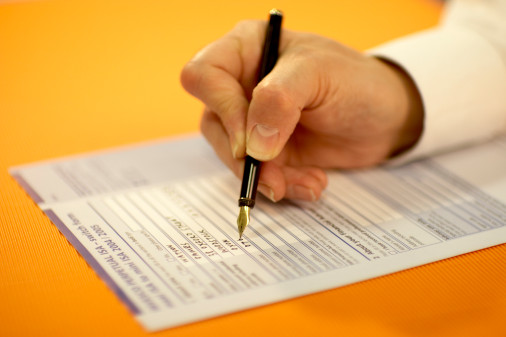 44
WHAT HAPPENS AFTER FMLA WHEN EMPLOYEE RETURNS TO WORK?
Restore benefits to pre-leave status:
No new waiting period, etc.
No requirement to wait for open enrollment, etc.

Subject to overall plan and permitted election changes.

For simplicity and risk avoidance, some employers continue coverage during leave and pay full cost.

Recovery of employer’s cost to continue coverage.
45
FMLA OPINION LETTERS
FMLA2019-1-A (March 14, 2019): 

At issue: 

Some employers voluntarily allow employees to use available sick time prior to designating leave as FMLA-qualifying, even when the leave is clearly FMLA-qualifying.

Is it permissible for an employer to delay designating paid leave as FMLA leave, even when the leave is clearly FMLA-qualifying?
46
FMLA OPINION LETTERS
Answer: No, the employer may not delay designating leave as FMLA-qualifying, even if the employee would prefer that the employer delay the designation.
47
FMLA OPINION LETTERS
General Legal Principles: 

29 U.S.C. § 2612(d)(2) – Employer may require, or the employee may elect, to “substitute” accrued paid leave (e.g. paid vacation, paid sick leave, etc.) to cover any part of the unpaid FMLA entitlement period.

WHD regulations require employers to provide written “designation notice” to an employee within 5 business days after employer determines leave if FMLA-qualifying leave.
48
FMLA OPINION LETTERS
FMLA2018-2-A (August 28, 2018): 

At issue: 

Whether organ-donation surgery qualifies as a “serious health condition” under the FMLA, even when the donor is in good health before the donation(s) and chooses to donate the organ solely to improve the health of another person.

Whether an organ donor can use FMLA leave for post-operative treatment.
49
FMLA OPINION LETTERS
Opinion:

Organ donations can qualify as an impairment or physical condition that is a serious health condition under the FMLA when it involves “inpatient care” or “continuing treatment”.

The employer stated in their note to the DOL that the employee would most likely require an overnight hospitalization.

Overnight hospital stays and post-operative recovery qualify as a serious health condition.
50
FMLA OPINION LETTERS
FMLA2018-1-A (August 28, 2018): 

At issue: 

Whether the employer’s no-fault attendance policy violates the FMLA. 

Under the employer’s attendance policy, employees accrue points for tardiness and absences, but not for FMLA-protected leave.
51
FMLA OPINION LETTERS
The system operates on a 12 month period (after 12 months, points drop off).


Points are frozen during an FMLA leave.
52
SCENARIO #1
Gonzalo’s job requires lifting 50 lbs. Gonzalo has back issues and is out for 12 weeks. He requests FMLA, which is granted. After 12-weeks, Gonzalo requests 2 more months due to back surgery.
 
The employer has had enough and fires Gonzalo. Gonzalo files an ADA lawsuit alleging failure to accommodate.
53
SCENARIO #1
Was Gonzalo qualified to perform the essential functions of his job?  

 Was Gonzalo’s request for more leave reasonable?  No/Yes/Maybe?

 EEOC argues – don’t look at termination date, look to end of leave date. Otherwise, leave can never be a possible accommodation.
54
SCENARIO #1
Severson v. Heartland Woodcraft (7th Cir. 9/20/17) case.
The court ruled:
Employer not obligated to provide ADA leave.

ADA is to facilitate work, not excuse it.

Length of leave matters – ADA is not an open-ended extension of the FMLA.

Leave in this situation was not reasonable.
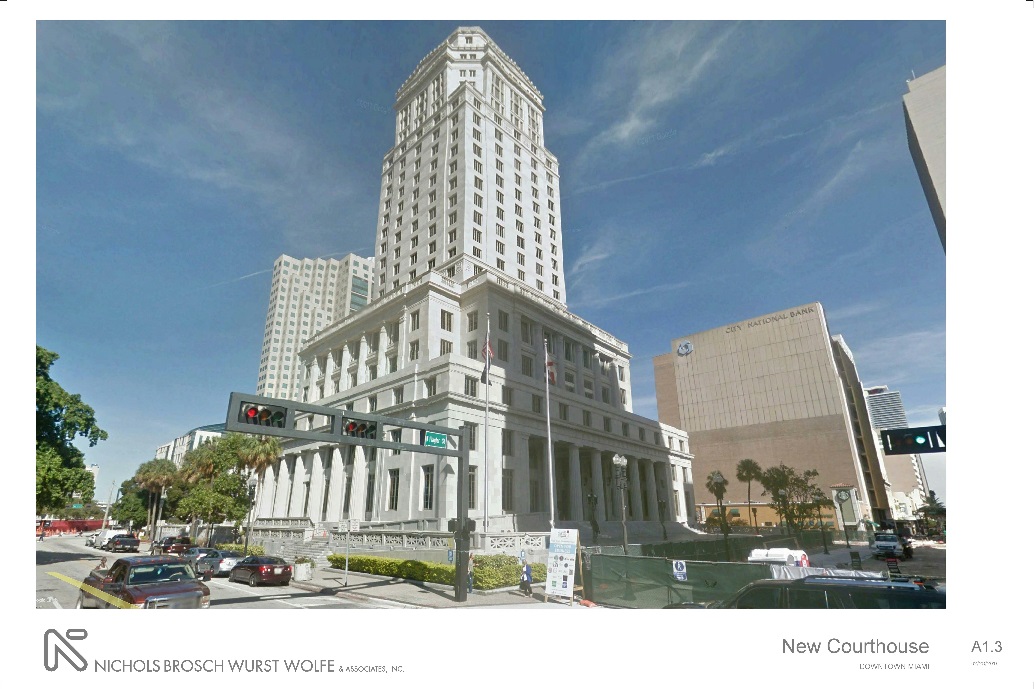 55
SCENARIO #1
Hwang v. Kansas State University, 753 F.3d 1159 (10th Cir. 2014).

Employer has maximum of 6 months leave of absence policy.

Employee cannot perform essential functions of the job at end of 6 months.

No ADA claim – Judge (now Justice ) Neil Gorsuch wrote decision.

EEOC not giving up – so hold up on not giving some extra leave.
56
SCENARIO #2
HR employee was granted 12 weeks of FMLA (even though not eligible) for maternity leave.

Job included helping draft PIPs; recruiting; designing training programs; answering phone.

Employee has post-partum depression and separation anxiety.

Dr. says she needs 6 months of reduced work schedule – employee returns 5-6 weeks after FMLA expires.
57
SCENARIO #2
Employee is allowed to work ½ days for 30 days and employer asks for medical certification to be updated.

At the time employee’s  performance review is fine.

Employee provides a new doctors note requesting 3 more months of part-time work.

But the next day, she is fired.
58
SCENARIO #2
Can she perform essential functions of the job – testimony is “Yes” by co-worker; “No” by supervisor.

Nothing in writing says she isn’t doing her job.

Court rules “full-time presence at work is not an essential function of a job simply because the employer says it is.”
59
SCENARIO #3
Juanita is a long-time employee.

Juanita is exposed to carbon monoxide at work.

 She spends 4 days in hospital.

 What statutes are implicated?
60
SCENARIO #3
The injury is reported to WC – Juanita receives FMLA eligibility and medical certification paperwork to complete.

Juanita is prescribed one week bed rest. Juanita’s doctor later writes that she needs mental health therapy for 4 weeks and then can work with restrictions (no stressful or dangerous work). Light duty job moving boxes is available.
61
SCENARIO #3
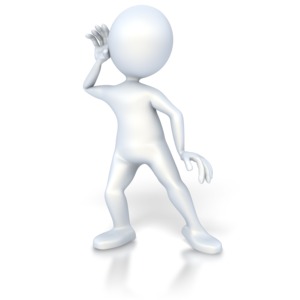 Can employer require Juanita to return to light duty job?  


Can employer take away health insurance?
62
SCENARIO #3
After 4 weeks, the employer’s Workers’ Compensation doctor writes on DWC-25 form that Juanita is fine, but Juanita insists that she is not.  You and the Workers’ Compensation doctor believe that Juanita is faking.  

Can you now fire Juanita? 

Does Juanita still have FMLA leave available to her?
63
SCENARIO #3
Certification is not returned in 15 days – now what?

Good-by Juanita!  Maybe not!

Workers’ Compensation claim is still pending – possible  Workers’ Compensation retaliation claim.

Juanita says she is fine – but has some permanent lung damage and wants to jump over others with more seniority and better performance into an open position for which she is qualified.  Does she get preference?
64
SCENARIO #4
The employee was a fulltime bus driver for the CTA for 13 years before he was fired. He weighed 600lbs and had high blood pressure and sleep apnea. The CTA gave as its reason for firing him that he could no longer perform his job safely.

Is the ADA implicated?

Does the employee have a disability?

Is extreme obesity (absent evidence that it stemmed from an underlying psychological condition) an ADA disability?
65
SCENARIO #5
Mary received a call from her mother’s doctor. Her mother needed emergency surgery. Mary’s supervisor told her to take all the time she needed. However, when Mary did not show up to work for a week, she was issued a written warning (which she did not receive). 

While Mary was gone, she learned about her rights under the FMLA. Mary came back and asked for FMLA leave. Mary’s supervisor never told Mary to call HR. Under the employer’s FMLA policy, employees were required to give notice to HR. Mary was fired a week later.

Can the employer defend on the basis that Mary violated its policies by ailing to give HR notice?
66
SCENARIO #6
An employee is required to travel out of town as part of her duties. She asks that she not be required to travel because she is needed to care for her husband and child who both have disabilities.
67
SCENARIO #7
Bob was a campus police officer. The new police chief changed all officers work schedules from 8 hours to 12 hours. Bob tried working the 12-hour shifts but began experiencing high blood pressure symptoms. His doctor suggested he go back to 8-hour shifts.

Were the 12-hour shifts an essential function of the job?

Snead v. Fla. Agric. & Mech. Univ. Bd. of Trustees, 724 F. App'x 842 (11th Cir. 2018)
68
SCENARIO #8
Is World Series fever covered by the FMLA?

It’s October 15, 2019 and 20 of your employees call-off sick! Three of those 20 (“Tom, Dick and Harry”) claim that their reasons for calling off are FMLA-related.
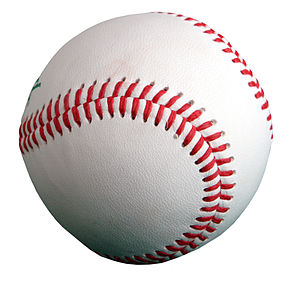 69
SCENARIO #8
Tom Sportsnut

Tom provided a medical certification in September of 2019. Tom’s HCP certifies that Tom has developed migraine headaches and will need intermittent leave.

Tom tells you he’s out because he suddenly developed a migraine headache.
70
SCENARIO #8
Look at you FMLA Certification Form. (WH-380-E, page 3)

“7. Will the condition cause episodic flare-ups periodically preventing the employee from performing his/her job functions?”

_____No       __X__ Yes
71
SCENARIO #8
“Is it medically necessary for the employee to be absent from work during the flare-ups?”

_____No       __X__ Yes. If so, explain: ____________
__________________________________________
72
SCENARIO #8
“Based upon the patient’s medical history and our knowledge of the medical condition, estimate the frequency and the duration of incapacity?”

Frequency: _____ times per _____ week(s)

Duration: _____ hours or day(s) per episode
73
SCENARIO #8
Tips:

Ensure that the Certification form is sufficient, complete and supports the need for intermittent leave.

Follow-up when you receive incomplete or insufficient Certification.
74
SCENARIO #8
Give the employee written notice stating why the Certification he supplied is deficient and advising the employee that he has an additional 7-day window to provide a completed form curing the noted deficiencies.

	§ 825.305(c)
75
SCENARIO #8
§ 825.307 – Authentication and Clarification

If an employee submits a complete and sufficient Certification signed by the HCP – the employer ___ may ____ may not request additional information from the HCP.

The employer may contact the HCP for ____ authentication after and/or ____ clarification ________________.
76
SCENARIO #8
Tom’s HCP certifies that Tom likely will need leave 1 – 2 x’s a month for a total 1 – 2 days a month.

May Tom’s employer request re-certification based on the fact that Tom is exceeding the amount of time off his HCP previously certified him for?
77
SCENARIO #8
Let’s move on to Dick.

You hear rumors that Dick posted on social media that he was in Las Vegas for the World Series final game with his father (Richard Sr.). You have even heard that there are Instagram pictures showing Dick and Richard playing cards at 3:00am the morning after the game – when Dick was supposed to be at work by 7:00am.
78
SCENARIO #8
Dick explains that much like the case in Ballard v. Chicago Park District, 7th Cir. 2014, he was taking care of his terminally ill father on a trip.
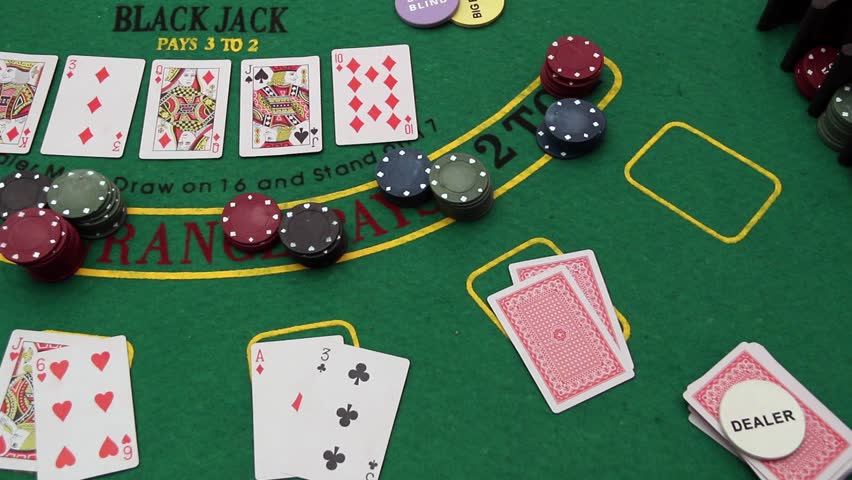 79
questions
DON’T BURY YOUR HEAD IN THE SAND!!
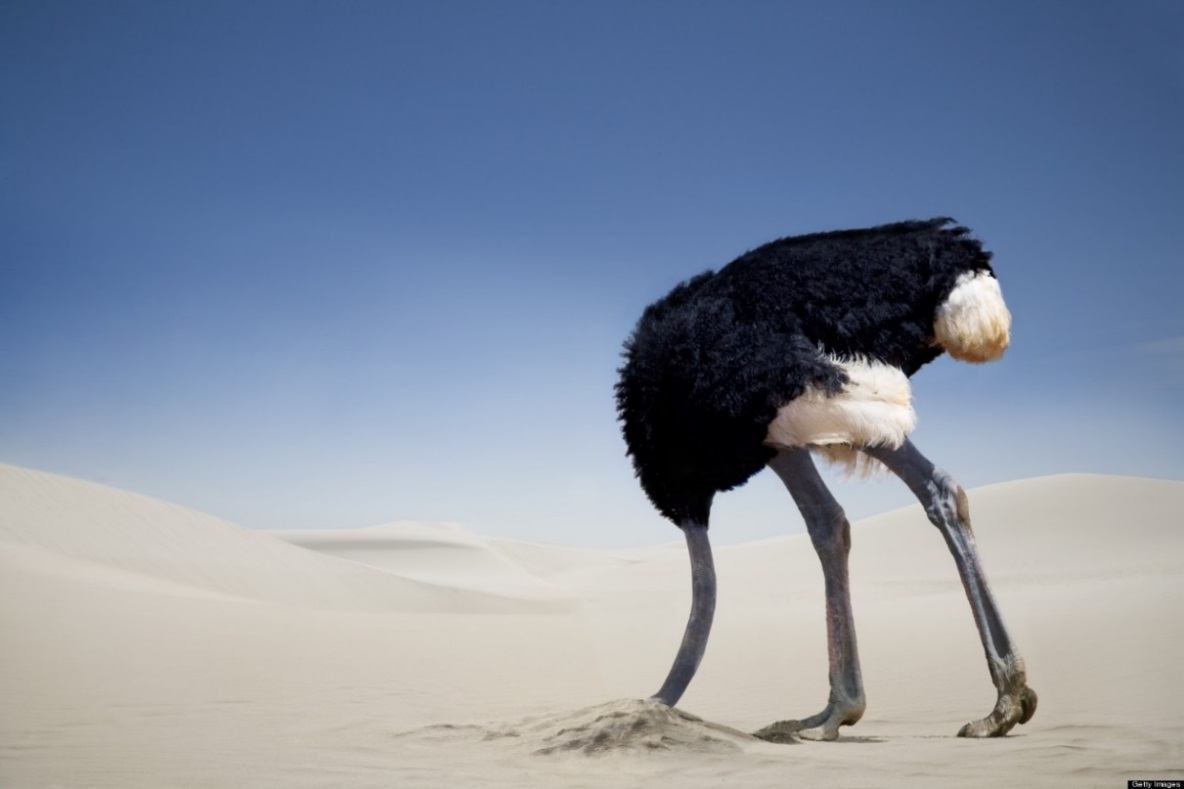 PRIVILEGED AND CONFIDENTIAL
Stearns Weaver Miller offers these educational and informational materials for the use of its clients and friends. These materials are not a substitute for legal advice. If you have any questions concerning these materials as they relate to your  business, please contact your employment attorney.
80
Janet Goldberg McEnery
(813) 222-5037   
jmcenery@stearnsweaver.com
Janet Goldberg McEnery is Board Certified in Labor & Employment Law and licensed in FL, MO and IL. She represents employers in employment discrimination/retaliation claims, minimum wage/overtime claims, in collective bargaining, and in matters before the NLRB, PERC, DOJ and DOL. Janet assists employers in ADA website compliance and service animal policies.

Janet is recognized by Florida Super Lawyers, Best Lawyers in America, Tampa Bay’s “Top Lawyers”, Florida Legal Elite, and is a former President of the Academy of Florida Management Attorneys.

Janet is a frequent lecturer, author, and provides interactive training on preventing harassment and complying with wage and hour laws. In addition, she is an adjunct professor at USF, teaching Employment Law.

Janet received her J.D. from the University of Illinois College of Law and her B.A., magna cum laude from SUNY at Buffalo.
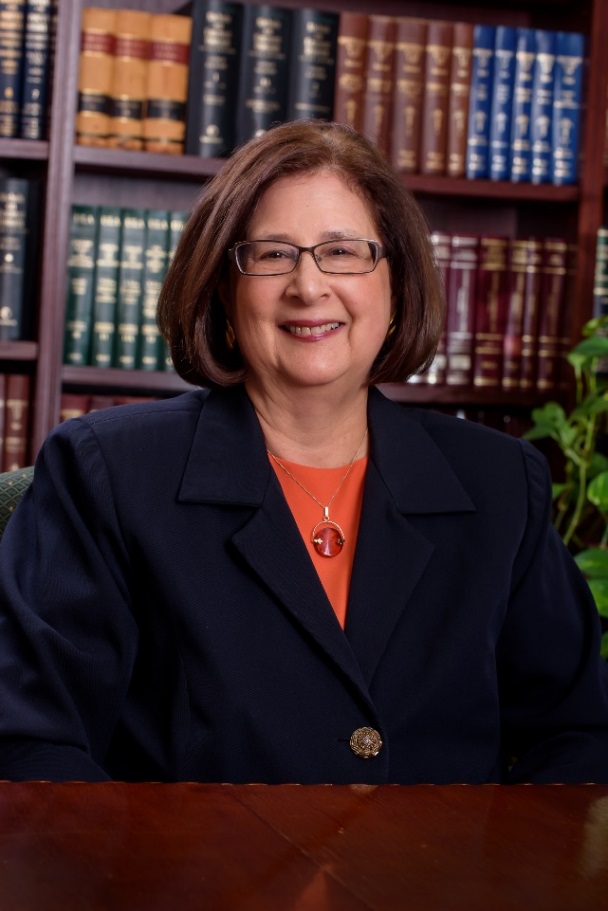 81